Vinden, Binden & boeien & groeien
HRM
vrijwilligersbeleid
Programma
Opwarmer
Terugkoppeling
Inspiratiebron (filmpje)
Stukje theorie
Praktijk
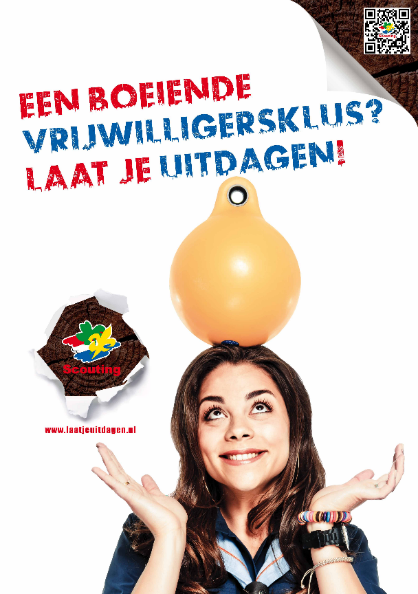 [Speaker Notes: Deze dia gebruik ik tot nu toe niet omdat ik direct begin met de opwarmer]
opwarmer
1 Wie heeft bijna altijd voldoende vrijwilligers?
Wie heeft bijna altijd een tekort aan vrijwilligers?

2 Wie heeft een grote doorloop van vrijwilligers binnen teams?
Wie heeft een ‘gezonde’ doorstroom?
Wie heeft nauwelijks doorstroom van vrijwilligers?

3 Wie heeft florerend vrijwilligersbeleid (het hele pakket van vinden, binden, boeien en groeien?)
Wie heeft daar twijfels bij?

4 Wie heeft 1 x per jaar een voortgangsgesprek met de vrijwilligers? (in teamverband of individueel)
Wie heeft dat niet?

5 Wie heeft een inwerkprogramma voor nieuwe vrijwilligers?
Wie niet?

6. Wie zou vooral meer inspiratie en handvatten willen op het gebied van vinden?
Wie zou vooral meer inspiratie en handvatten willen op het gebied van binden, boeien en groeien (behoud)?

Schrijf nu met 2 anderen in de groep waar je nu staat 
> 3 best practises  en 3 knelpunten. Presenteer dat straks in de groep. > svp naam groep en een mailadres toevoegen om later de juiste persoon te kunnen terugvinden als iemand (of wij als HRM) meer informatie willen. Het idee is om alle goede ervaringen te delen. Mag dat?
[Speaker Notes: In deze opwarmer vraag je eerste iedereen om te gaan staan.
Je geeft per blokje de vraag en de  plek in de ruimte waar ze kunnen staan. Uiteraard is het midden altijd een fijne ‘escape’ als je een beetje ‘van alles wat’ vindt..

Bij 1: geen  bijzonderheden
Bij 2: Hier is aardig om te vertellen dat uit onderzoek blijkt dat
_ intern gerekruteerde vrijwilligers blijven gemiddeld 3jaar
Extern gerekruteerde vrijwilligers blijven gemiddeld 2 jaar

Bij 3:  uit onderzoek blijkt dat goed vrijwilligersbeleid één van de succesfactoren is van een florerende groep (bron: groepsontwikkeling). Groepsontwikkeling, maar sinds kort ook Bestuurscoaching, kunnen je hierbij ondersteunen

Bij 4. een voortgangsgesprek kan in deze oefening ook zijn: een voortgangsgesprek met een heel team.. Hoewel we bedoelen: een indiviidueel gesprek met een kaderlid of bestuurslid of andere vrijwilliger.. Om te weten of diens motivaties nog immer bediend worden.. Let op: een voortgangsgesprek kan ook prima een soort informeer karakter hebben.. Staande bij het kampvuur of tijdens een wandeling.. Als het maar bewust 1 x per jaar gebeurt!

Bij 5: inwerkprogramma: wees voorzichtig met de vanzelfsprekendheid dat iemand van binnenuit de groep of vanuit de directe kring daaromheen.. Wel weet hoe het gaat bij jullie! Stel een inwerkmaatje aan en neem hier een half jaar de tijd voor!

Bij 6: we horen als HRM graag waar jullie wensen liggen!]
Inspirerend filmpje
http://youtu.be/77gFmfeUshM


Kijk hierna ook naar: Back2basics2  
[Speaker Notes: Na afloop: 

Bespreken:

Wat zegt dit filmpje jou? Wat neem je ervan mee?]
[Speaker Notes: Drie riveren: 
Stijgende lijn in 18+? 

Nb: elk lid telt maar 1  x mee en altijd vanuit jeugdlid tellend. Dus als je zowel kaderlid bent als 17 jarige roverscout tel je in dit overzicht niet mee. 

Deze informatie is te vinden in SOL: managementinformatie. 
Hier is ook management informatie te vinden over jeugdleden.]
[Speaker Notes: Het gaat dus bij vrijwilligersbeleid (het hele pakket van vinden, binden, boeien en groeien) om deze drie elementen:

Welke richting kies je als bestuur  of, nog liever.. Als groepsraad? Waar sta je voor? Wat is jullie visie, missie, ambitie? Hoe houd je dat levend en.. Wat betekent dat in concrete vertalingen?

Structuur: is alles goed geregeld? Staan afspraken op papier? Zij mensen aanspreekbaar op hun taken?  Weet iedereen waar ze terecht kunnen bij vragen? Bij financiële kwesties? Is er een groepsbegeleider in het bestuur? Is er een praktijkcoach voor het kwalificeren van leiding? Is het attentiebeleid geregeld? Etc.

Cultuur: hoe zit dat bij jullie? Hoe zou je jullie cultuur / wijze van omgang met elkaar willen benoemen? Komen jullie de structuurafspraken na? Hoe werkt het informele circuit? Is dat een logische uitwerking van de gekozen strategie ? Etc..

OPDRACHT: BESPREEK MET JE BUURMAN/-VROUW HOE JE JULLIE CULTUUR ZOU WILLEN OMSCHRIJVEN. OPEN? FLEXIBEL? KOMT IEDEREEN ZIJN AFSPRAKEN NA? WORDEN ER COMPLIMENTEN GEGEVEN?  DURFT MEN OOK KRITISCHE FEEDBACK TE GEVEN? IS HET NORMAAL ALS OUDERS EEN VRAAG STELLEN? OF IS ER FRUSTRATIE ALS OUDERS VRAGEN STELLEN? IS ER EEN GROTE BEREIDHEID ELKAAR TE HELPEN? ETC.

NA UITWISSELING: EEN PAAR ERVARINGEN DELEN. (HOEFT NIET ALLES)]
Vinden van vrijwilligers
= 
behoud van vrijwilligers!
= 
De succesfactoren op orde hebben. 
(spel / vrijwilligersbeleid / accommodaties & materiaal 
/ bestuur & organisatie / financiën)
[Speaker Notes: Werven heeft geen enkele zin als je het achter de voordeur niet geregeld hebt. 


Dit zijn de 5 succesfactoren van Groepsontwikkeling. 
Bij bestuur en organisatie hoort ook: Imago en extern netwerk.]
80 % komt uit de eigen groep!
15 % komt uit directe kring eromheen
5 % komt van buiten.
“Peer to peer communicatie” succesvol.
Zonder roverscouts minder doorstroom
We verliezen meisjes/vrouwen!
Er liggen kansen bij inzet ouders
Weet waar je vrijwilligers te vinden zijn!
Totaalplan, herhaling en lange adem..
[Speaker Notes: Bespreken: hoe zit dat bij jullie? Komt het bekend voor?
Hoe hebben jullie de interne doorstroom geregeld?

Nb:
Leiding kan je pas worden vanaf je 18e met alle verantwoordelijkheden die daarbij horen. > VOOR BEVERS EN WELPEN (dan kan je pas ingeschreven worden)
EN 21 VOOR scouts en verder + teamleiders.
Trainingsonderdelen kan je eerder al doen. Vanaf 15-16 bijvoorbeeld. Maar dan alleen de onderdelen programmeren, spelvisie e.d. 
Gewenst gedrag als leiding begint o.i. bij 17 jaar. 

Wenselijk om jongeren vooral ook hun eigen spelprogramma te laten volgen. Je kunt wel wat opbouwen.

Centraal Bespreken: WAT ZIJN TIPS OM JE SPELPROGRAMMA ZÓ TE ORGANISEREN DAT JONGEREN KENNISMAKEN MET HET LEIDINGGEVEN ÉN HUN EIGEN (SPEL) ONTWIKKELING KUNNEN DOORLOPEN?
> Schrijf deze reacties op flapover]
Waarom zou iemand zich aan jullie willen binden?
Mensen (ver)binden zich aan de strategie
= doel
= missie
[Speaker Notes: Definitie van binden van mensen:

Bron: Geluksfabriek. 

Achtergrond: er zijn mensen die zich juist vanwege het doel en de missie verbinden aan een organisatie. Sommige mensen binden zich juist alleen vanwege de strategie aan een organisatie ( meestal spelen meer motieven mee)

VRAAG: WAAROM ZOU IEMAND ZICH WILLEN AANSLUITEN AAN JOUW GROEP?
WAAR GELOOF JE IN?
WAT DRIJFT JE?

Denk hierbij aan de golden Circle van Simon Senek: Vanuit de WHY weet je HOE je WAT gaat doen.]
Hoe zit dat met boeien?
Mensen worden geboeid vanuit hun motivatie(s). 
Ben je als groep/ regio in staat om in te spelen op al die verschillende motivaties (en trends) ?

Mijn vrienden zitten er
Ik vind het leuk iets voor de groep terug te doen, omdat ik er zelf een fijne tijd heb gehad
Ik ben gevraagd en vind het leuk kinderen Scouting te bieden
Ik leer er steeds nieuwe dingen 
Ik vind het mooi iets maatschappelijks te betekenen voor anderen
het krijgen van waardering
Het is gewoon leuk!
[Speaker Notes: Er zijn ook mensen die zich (voornamelijk) door andere motivaties laten boeien aan een organisatie. Deze meer persoonlijke motivaties staan vaak naast de reden om zich uberhaupt aan een organisatie te binden (dus de visie en missie)

Bron: de geluksfabriek maar ook diverse onderzoeken en publicaties naar redenen voor vrijwilligerswerk. 

Kunst is als organisatie om met al deze motivaties om te kunnen gaan (hoewel het ook goed is om te besluiten niet aan alle motivaties te voldoen: wat is behapbaar?)

Je moet niet elke vrijwilliger willen nemen alleen omdat je vrijwilligers nodig hebt. Wie kan bijdragen aan je cultuur ., je structuur, je strategie?
Wat kan je aan mb.t begeleiding? Natuurlijk is het mooi als je een op  maat gemaakt inwerk- en begeleidingsplan kunt bieden.. De praktijk is weerbarstig maar niet onmogelijk. Heb je echt wel alle mogelijkheden benut om het mogelijk te maken?  
Als je altijd doet wat je altijd hebt gedaan zul je altijd krijgen wat je hebt gekregen..]
Welke trends spelen een rol?
Er toe willen doen
Iets betekenen voor eigen omgeving
Men wil zich flexibeler inzetten
Minder goed omgaan met tegenslag
Kritischer
Decentralisatie richting gemeentes
Participerende samenleving
[Speaker Notes: Dit zou je ook als motivatie redenen kunnen gebruiken. Hoe ga je daarmee om>


w.b. flexibliteit: tip: voor besturen is er een methodiek om opnieuw en anders naar je takenpakket als bestuur te kijken. Je krijgt ermee inzichtelijk welke taken je als bestuur als totaal hebt.. Én je krijgt een idee hoe je zaken anders kunt verdelen. Waardoor je wellicht tot kleinere taken pakketten per persoon komt. Of tot andere keuzes. In ieder geval laat het zien hoe je meer kunt inspelen op de flexibelere iinzet van vrijwilligers in het bestuur. 



VRAAG: HOE GAAN JULLIE DAAR NÚ MEE OM? DOEN JULLIE IETS MET DEZE TRENDS> HERKEN JE ZE?]
Mosaic  postcode onderzoek : waar wonen ze?
Stedelijke vrijwilligers	
Modaal / 2 x modaal
Eigen huis
Wisselend kijkgedrag / NPO 1 / RTL4
Radio: commercieel en publiek
Kranten: divers/veel
Quest / Kijk / woonmagazines e.d.
Landelijke vrijwilligers
Modaal / 2x modaal
Eigen huis
Oa Nickolodeon/ NPO1 / RTL4 / SBS 6 
Radio: commercieel + radio 1 en 2
Regionale kranten + telegraaf
Flair / Libelle etc.
[Speaker Notes: Scouting Nederland gebruikt sinds kort Mosaic, een  analyse van postcodes. Glboaal gezien blijkt dat zowel jeugdleden als kaderleden uit modaal en 2x modaal komen. 
Ook wijst onderzoek uit dat we in deze doelgroepen nog voldoende groei potentie hebben. 

Preciese gegevens kunnen via het nieuwe team GROEI (in kwantiteitmarktaandeel) aangevraagd worden
Scouting Nederland gebruikt bovenstaande gegevens voor haar totale communicatie landelijk

Voor jou als groep is het van belang te weten wáár jouw vrijwilligers vandaag komen want.. 
Heeft geen zin in élke wijk te gaan flyeren
Het is vooral zinvol om vrienden van leiding te gaan benaderen]
Een stappenplan werving
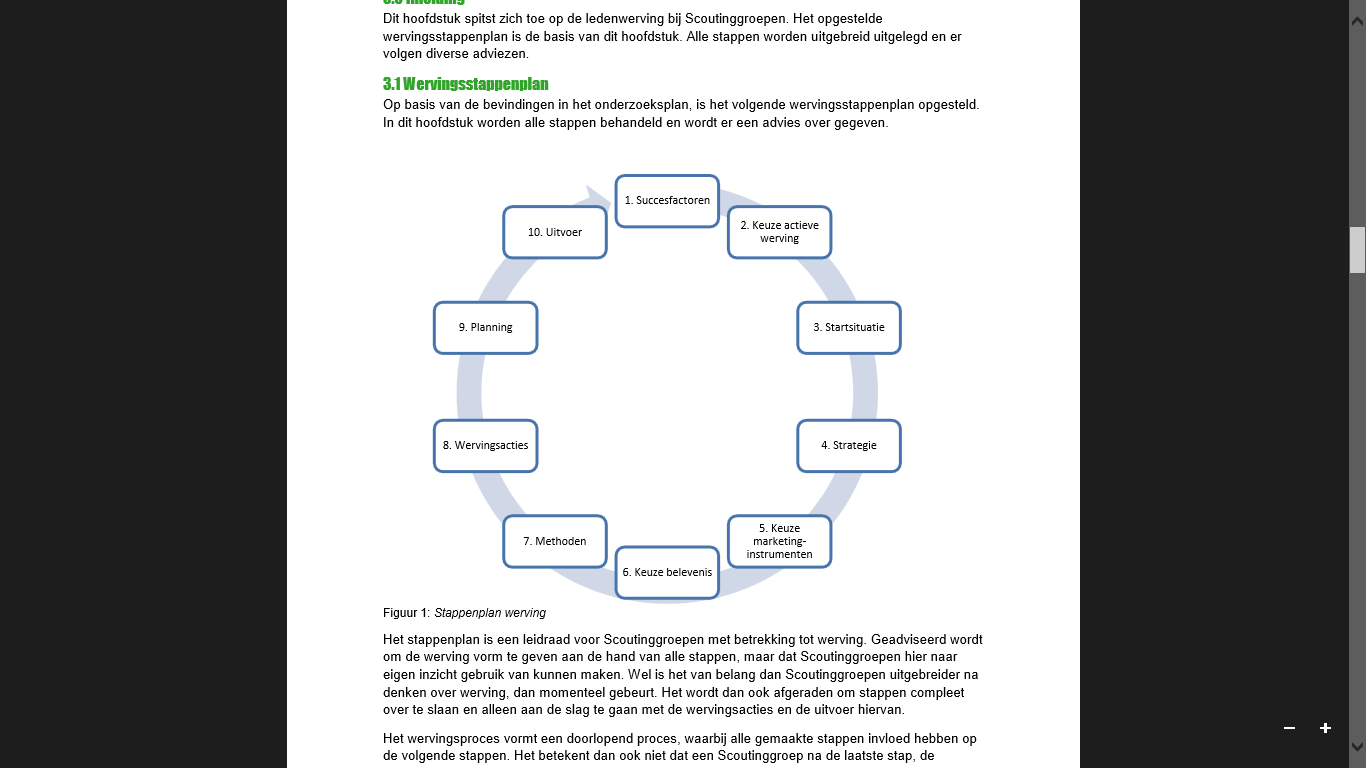 [Speaker Notes: Werven vraagt om een constante aandacht en focus. Dit model komt uit een onderzoek dat dit jaar door een student is uitgevoerd. 
1. Hoe staat het met jullie succesfactoren? Zijn ze op orde?  Ken je sterke punten én je aandachtsgebieden.. 
2. Het is van belang dat de héle groepsraad kies voor een actieve werving. Waarbij ook gekozen kan worden voor een specifieke doelgroep. Of kies je juist voor behoud van de huidige vrijwilligers?
3. Je hebt 1 en 2 geinventariseerd. Je weet je startsituatie
4. Dit is niet de strategie zoals bedoeld in het KNVB filmpje. Het gaat hier om de doelstellingen (SMART) van de wervingsaanapk. Hoe pak je het aan? Waar ga je zoeken? Wat is je boodschap (toch een beetje KNVB strategie/ Wie gaan zoeken?
5. Product= scoutingsspel zelf . Maar ook de motivaties voor vrijwiilligers. Zet je ambassadeurs in? 
6. Wat wil je meegeven in je PR? Dat je vooral amusement biedt of ontsapnning Esthetiek? Dat je er iets kunt leren? De brandingsboodschap van Scouting Nederland = laat je uitdagen je persoonlijk te ontwikkelen. (voor jeugdleden.. Voor vrijwilligers ligt ie in het verlengde: bijdragen aan de toekomst én ook nog jezelf ontwikkelen)
7. Zichtbaarheid, naamsbekendheid, mond op mond, herhaling!, samenwerking
8. Uit onderzoek blijkt dat zeer effectief zijn voor jeugdleden (ook voor leiding?): open dagen, vriendjes-vriendinnetjesdagen. Daarna volgen inzet ouders, je laten zien bij BSO e.d., spelen in de stad.. 
9. Plan ook de constante afstemming en terugkoppeling. 
10. Bij het uitvoeren: zorg voor  het vieren van successen, uitwisselen, focus.
> Ga door naar 1! Werven is een langdurige en  continu proces met soms een extra campagne.]
Inspiratielijst werving
Behoud en werving van vrijwilligers (brochure)

Wat heb je al (eens) gedaan?
Wat lijkt je goed inzetbaar voor jouw groep?
Wat is in ontwikkeling? Wat is er al?
Landelijk groeiteam
Landelijk brandingsteam
Bestuurscoaching
Verzamelen van best practises op gebied van werving.
Onderzoek naar ouderbetrokkenheid
Onderzoek naar behoud en langer blijven.
Vacatures van regio’s op website SN
format welkomstboekje groepen
Beschikbaar stellen best practises algemeen
Blokken doos (verdeling bestuurstaken)
Wervingsmaterialen Laat je Uitdagen!
[Speaker Notes: Landelijk groeiteam: werkt komend half jaar aan methode om groepen te ondersteunen in groei door middel van een extra speltak, door te werken met specifieke meisjes en jongens speltakken (omdat we als scouting meisjes verliezen!), 
Landelijk brandingteam: verbetering positionering scouting als maatschappelijk verantwoorde organisatie. Uitdagen je persoonlijk te ontwikkelen. 
Bestuurscoaching: als vervolg op groepsontwikkeling kan je als groep je nu inschrijving voor bestuurscoaching. Een goed bestuur is één van de 5 succesfactoren van een groep! Bestuurscoaching bestaat uit een aantal workshops w.s. vrijwilligersbeleid. 
Best practises werving: momenteel verzamelt een groep jongeren beste wervingsacties bij groepen. Die komen beschikbaar op de site. (ong. mei 2015)
Onderzoek naar betrokkenheid ouders: een student HRM onderzoekt hoe ouderbetrokkenheid er uit ziet, wat de randvoorwaarden zijn van ouderbetrokkenheid en wat dat kan betekenen voor inzet als vrijwilliger. (april 2015)
Onderzoek behoud: momenteel onderzoekt een student, tevens scout, of het klopt dat aandacht voor binden en boeien ook werkelijk vrijwilligers langer laat blijven! (febr 2015)
Welkomstboekje nieuwe vrijwilligers: reeds te vinden op de site bij Laat je uitdagen.
Blokkendoos : reeds te vinden op de site: methodiek om als bestuur opnieuw naar de verdeling van taken te kijken. 
Wervingsmaterialen Laat je Uitdagen: geheel naar eigen groep aan te passen. Bovendien voorzien van tips. Zie site.]
Best practises hier aan tafel..
Mogen we ze ter inspiratie verspreiden?
Welke groep wil..
Meedoen aan onderzoek ouderbetrokkenheid?
Onderzoek Behoud = langer vrijwilliger blijven?
Hét wervingsfilmpje voor scouting vrijwilligers op you tube!



Te gebruiken op je eigen website, tijdens de jaarlijkse braderie, om door te sturen naar je netwerk, te presenteren op ouderavonden etc…
https://www.youtube.com/watch?v=sovyaqMH494
[Speaker Notes: Hier na kan je nog een paar dia’s laten zien over concreet binden en boeien of door naar de laatste dia: wat vonden ze ervan? Kunnen ze voorlopig weer vooruit? En bedanken.]
Binden en boeien … om ze binnen te houden!
Goede inwerking
Voortgangsgesprekken
Verwachtingen / motivatie managen
Samenwerkingscultuur / teamprofiel
Gedragsafspraken / VOG
Waardering & Attentiebeleid
Voorwaarden&voorzieningen
@scouting.nl adres, badge e.d. 
> zie inspiratielijst binden&boeien op website
> zie behoud en werving van vrijwilligers
Groeien .. Om ze binnen te houden!
Ken de persoonlijke uitdaging / leerpunten
Leren via een ander / on the job
Leren via een training
Soft skills - competenties
Scouting op je CV
Voortgangsgesprek /evaluatie
Loopbaan planning
Referentie / getuigschrift
> zie inspiratielijst binden&boeien op website
[Speaker Notes: Groeien heeft natuurlijk alles te maken met persoonlijke ontwikkeling. Precies zo we dat ook willen voor onze jeugdleden. 

Door je jaarlijkse gesprek met het individuele kaderlid, bestuurslid, maar ook die andere vrijwilligers. Van je groep (of regio) is het mogelijk om te ontdekken waar je iemand nog kunt laten groeien.. .. Of wensen veranderd zijn.. Of je iets anders moet doen om iemand gemotiveerd te houden.. 

nbL mbt Scouting op je CV: Vaak schrijven kaderleden alleen maar op hun cv dat ze scouting als hobby hebben. Het is echter veel meer dan dat! Bovendien weet een willekeurige manager niet precies wat je dan eigenlijk meeneemt aan ervaring en skills: leer je kaderleden (én bestuursleden) dat ze hun competenties en vaardigheden uitschrijven: wat betekent  het eigenlijk als je scoutsleider bent? Wat doe je eigenlijk allemaal als je groepsbegeleider bent?]
Afscheid nemen
Terugkijken
Evalueren
Bedanken
Uitnodigen
Netwerk onderhouden
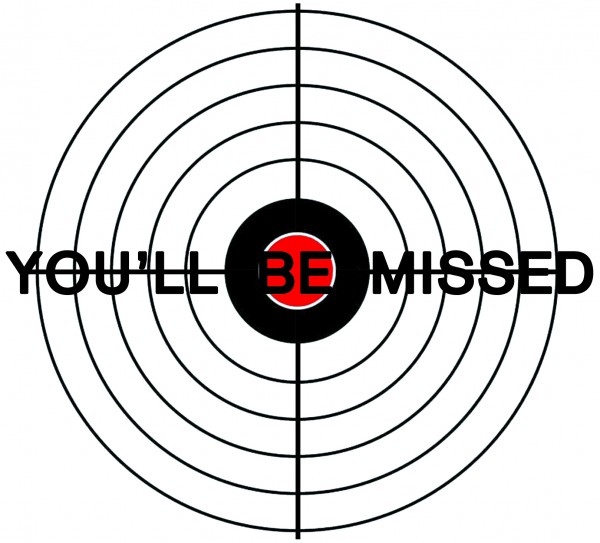 [Speaker Notes: Realiseer je dat iemand die vertrekt je groep (en scouting in algemeen) kan maken of breken op feestjes. Als je iets goed afsluit zal de borrelpraat ook goed zijn!]
Bespreking 3 best practises en 3 knelpunten
_ vinden
	_ binden 
	_ boeien
	_ groeien
	_ afscheid nemen
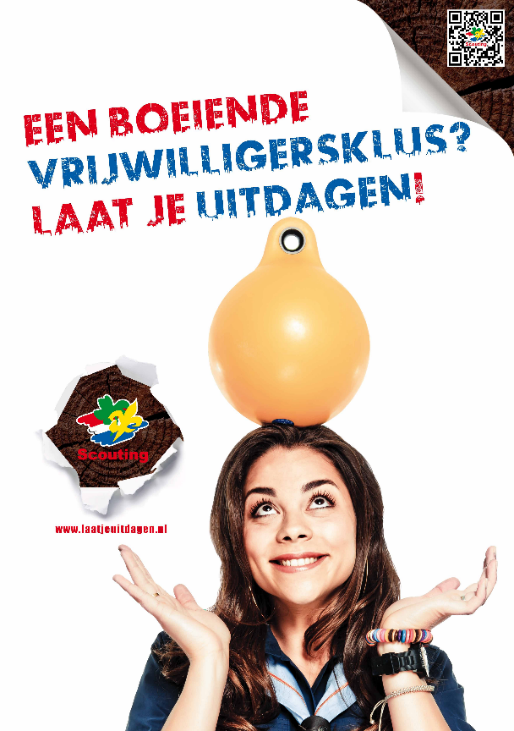 [Speaker Notes: BESRPEKING VAN EERDER INGEVULDE BESTE ERVARINGEN 



EVT. OOK BESRPEKEN VAN EERDER INGEVULDE KNELPUNTEN. 


Algemeen: deze ervaringen uitschrijven en aan iedereen doen toekomen via de regio. Bovendien: dank voor input van verbeterwensen (de knelpunten ) aan HRM]
Hoe nu verder?
Hoe ziet jullie vrijwilligersbeleid eruit?* 
Waar zouden we jullie in kunnen ondersteunen?
Heeft deze korte workshop wat voor je opgeleverd? 
Succes! 

hrm@scouting.nl
[Speaker Notes: Bij 1: uitdelen van een checklst over binden en boeien van vrijwilligers. Als je dit invult , liefst tijdens een groepsraad of met het DB van de groep, heb je een aardige indruk van wat je te doen hebt.]